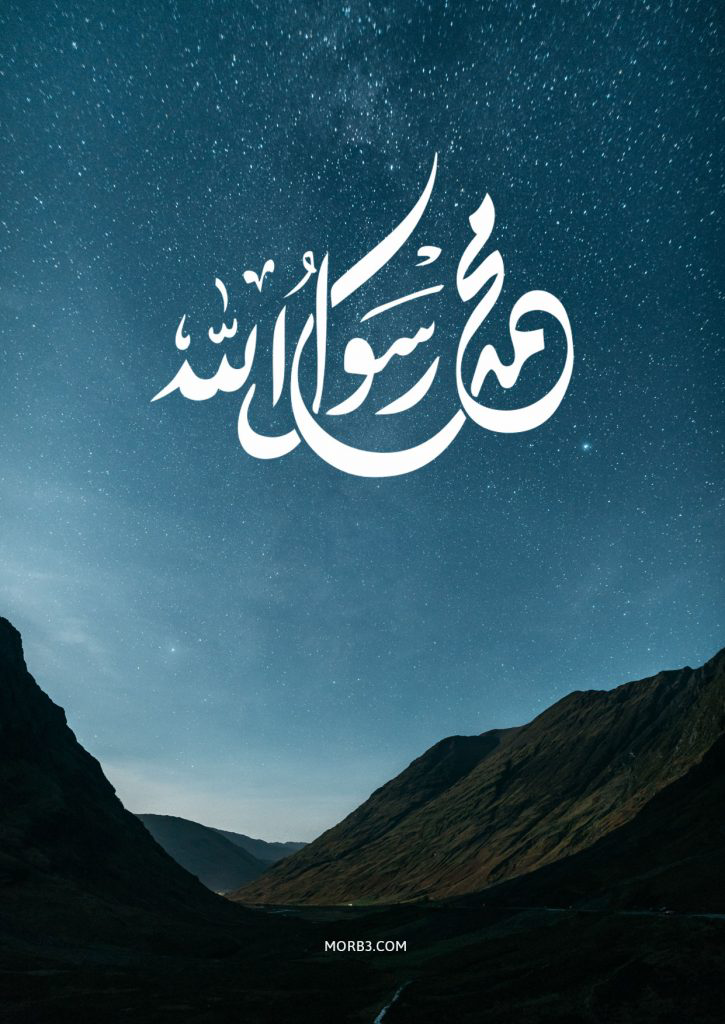 السراج المنير
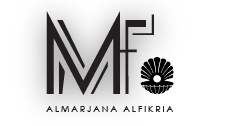 عددي صفات الرسول 
صلى الله عليه وسلم
التي ذكرت في 
الآيات الكريمة؟
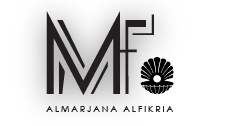 نشاط إثرائي١
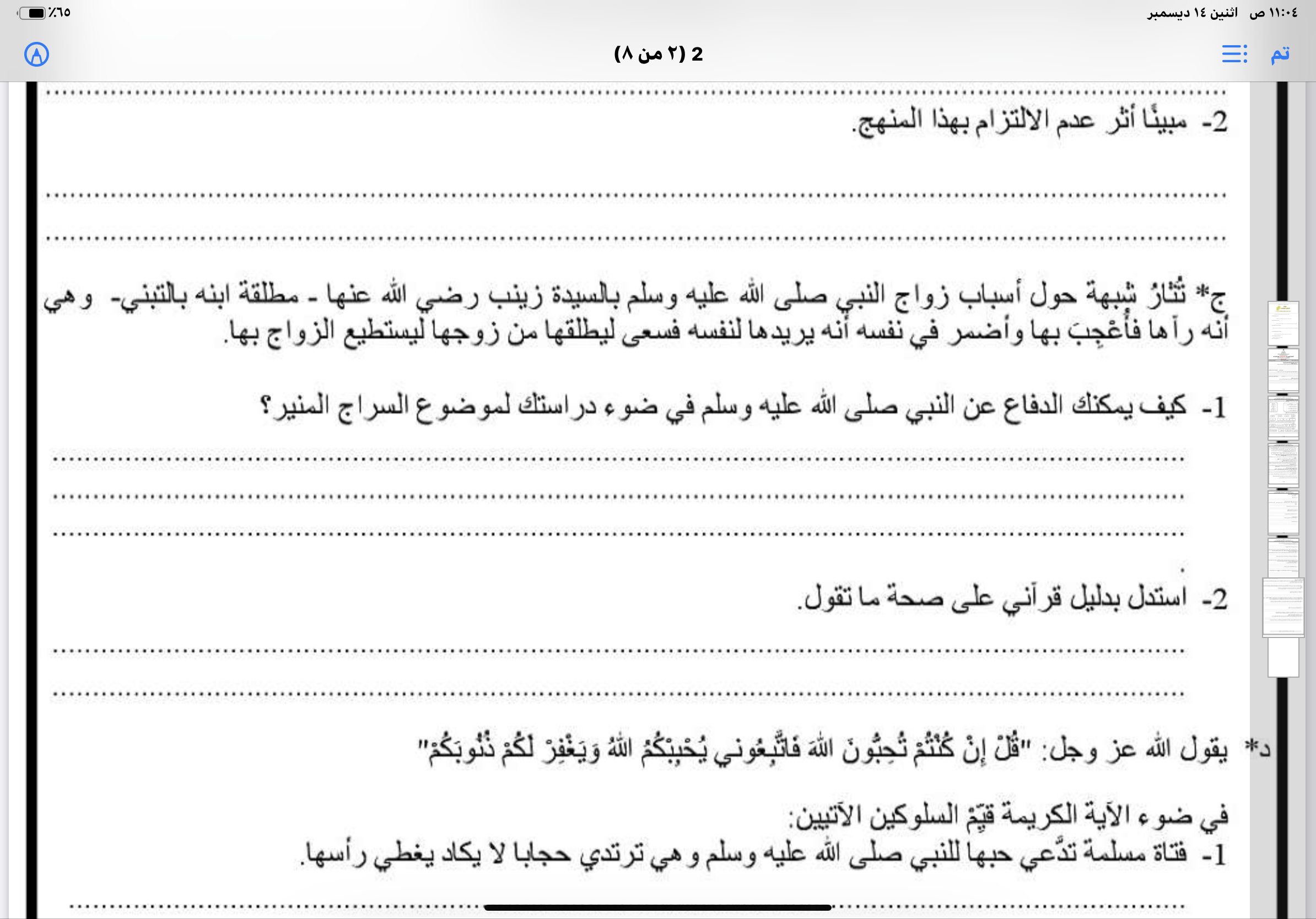 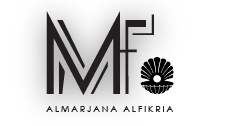 رسول الله الشاهد على أمته
ما حق الرسول على أمته؟
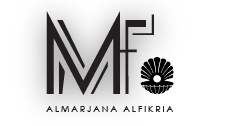 نشاط إثرائي٢
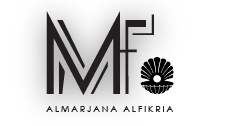 الرسول صلى الله عليه وسلمداع إلى الله
https://youtu.be/QQg6jf9623c
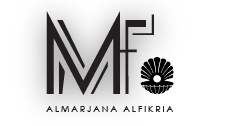 لماذا سمي الرسول صلى الله عليه وسلم
بالسراج المنير؟